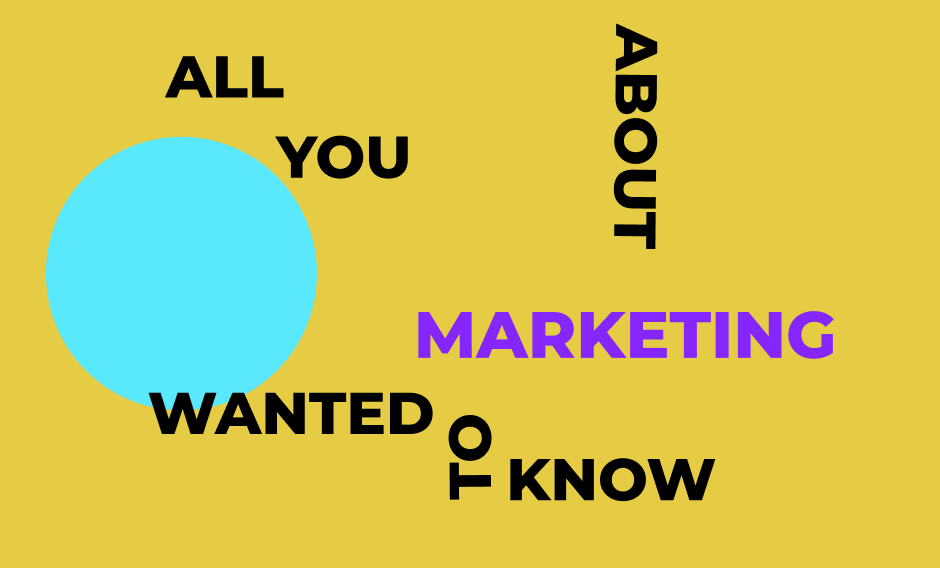 Маркетинг — значно глибше та всеосяжне поняття, ніж просто просування, реклама та продажі. 

У найширшому розумінні маркетинг — 
це узагальнююче поняття, яке, серед іншого, визначає місце підприємства на ринку по відношенню до конкурентів, його конкурентні переваги, а також вибір підприємством перспективних сегментів ринку, які воно планує обслуговувати.
МАРКЕТИНГ
це комплекс заходів, націлений на просування та інформування цільової аудиторії про ваш продукт або послугу.
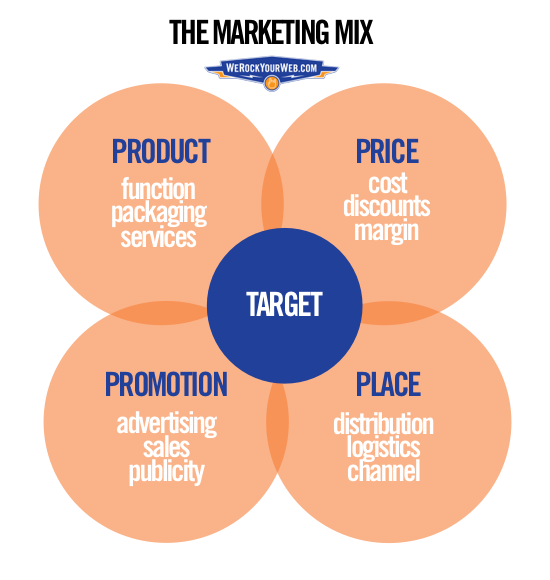 4 P’s


Що клієнт хоче отримати, придбавши ваш продукт чи послугу?

Як ваш продукт співставляється з їх потребами?

Де зазвичай потенційні клієнти шукають чи купують подібні продукти? ?

Як ви відрізняєтеся від конкурентів?

Як ви вже взаємодієте з потенційними клієнтами?
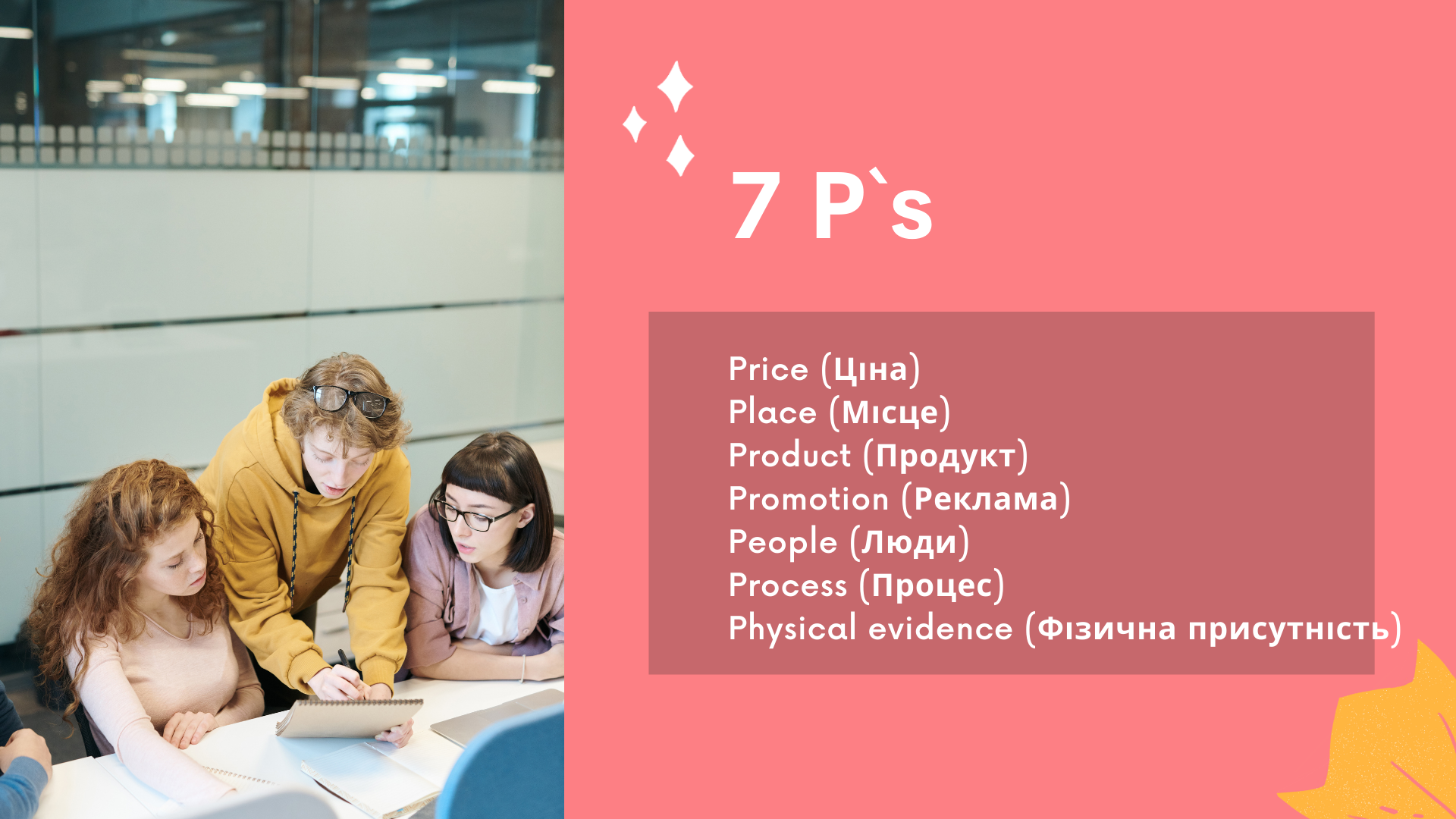 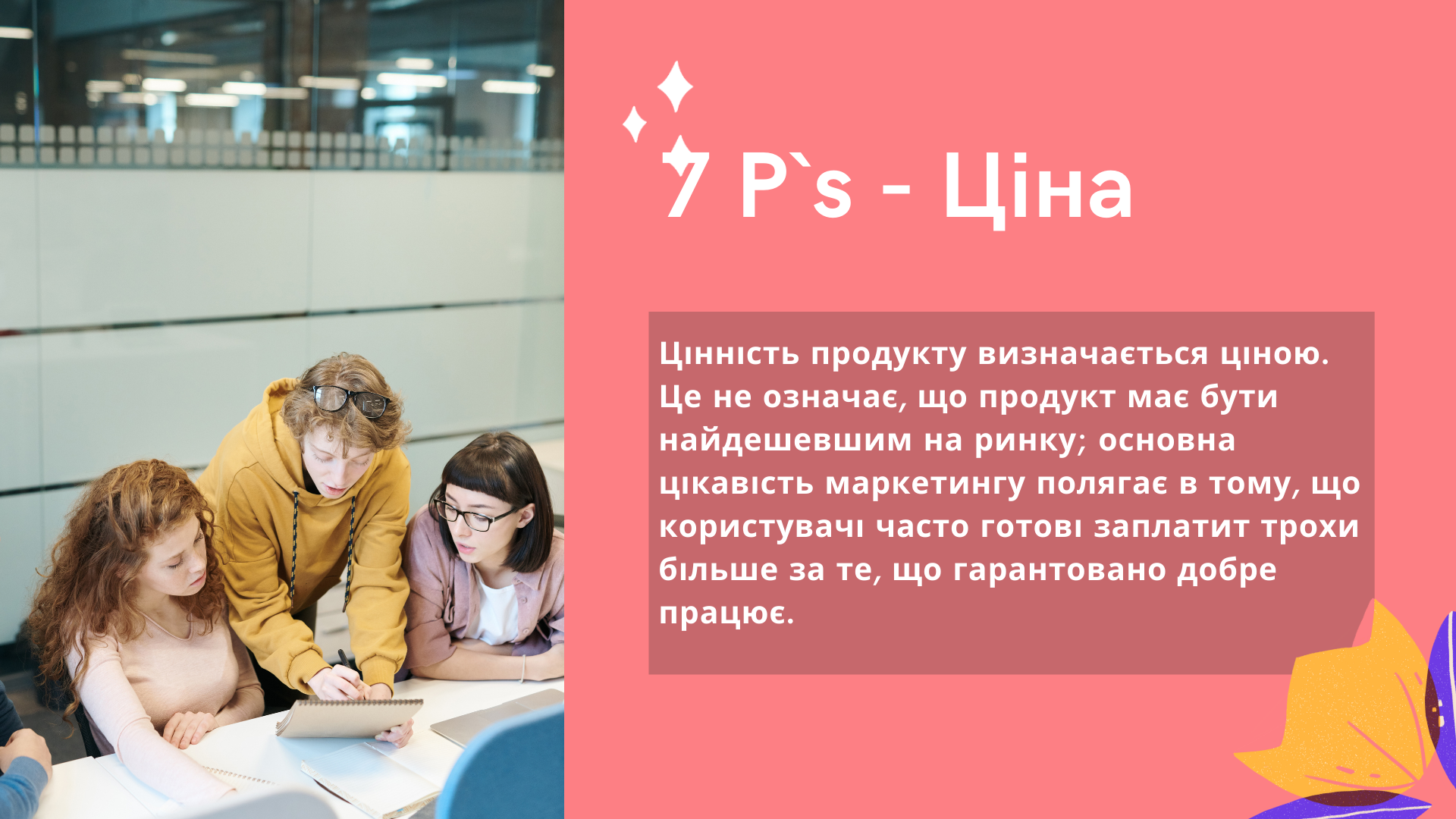 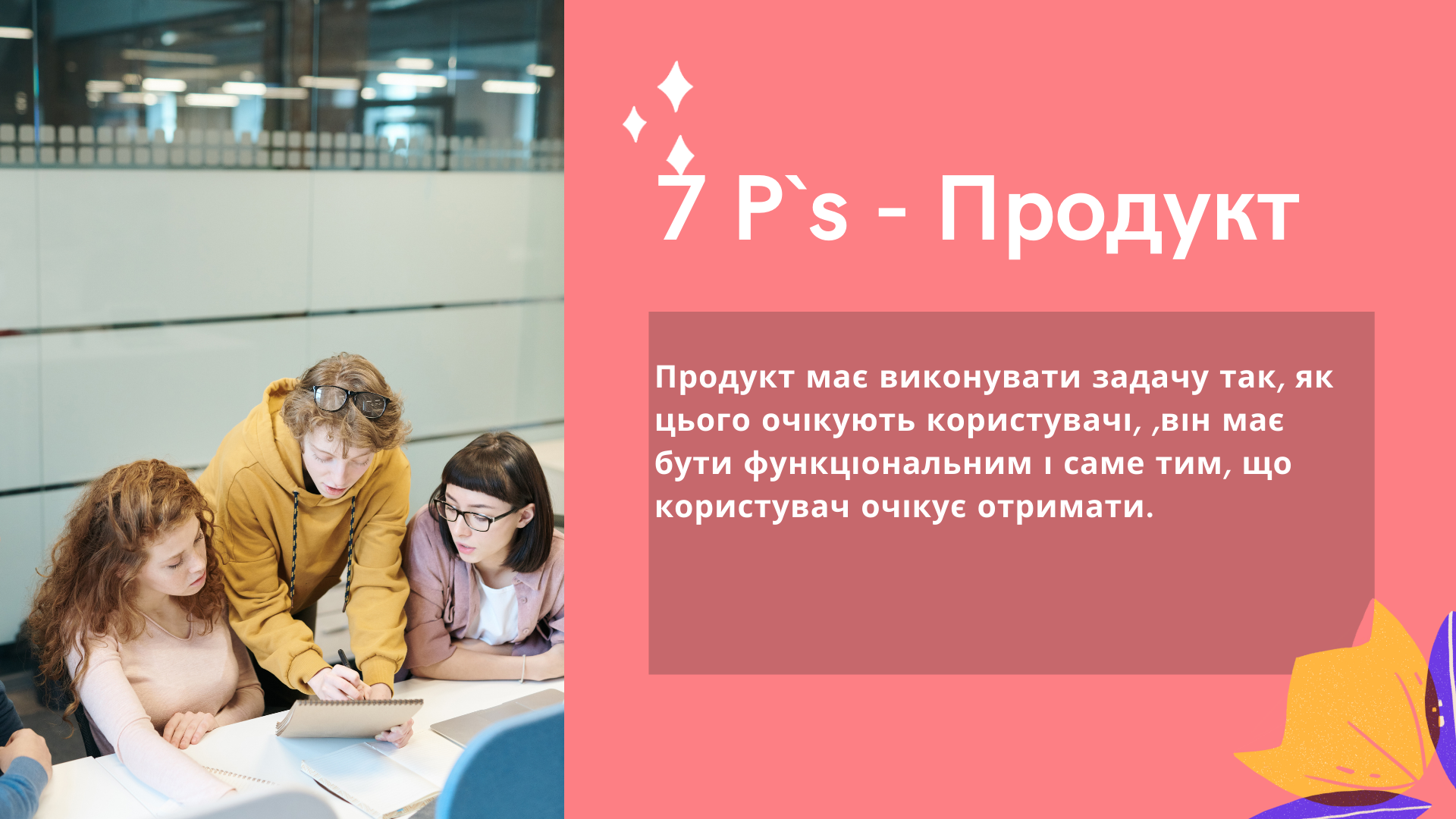 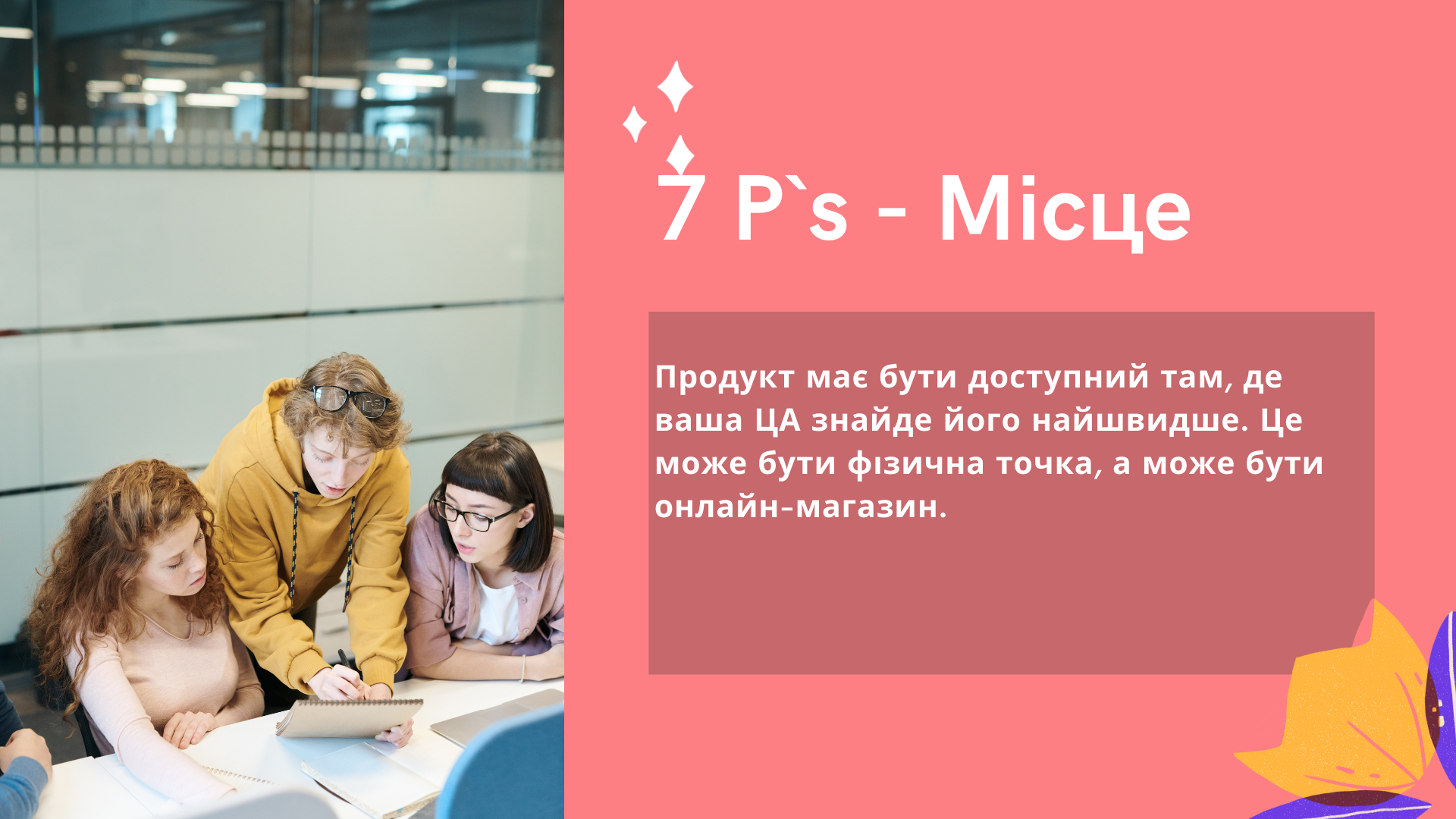 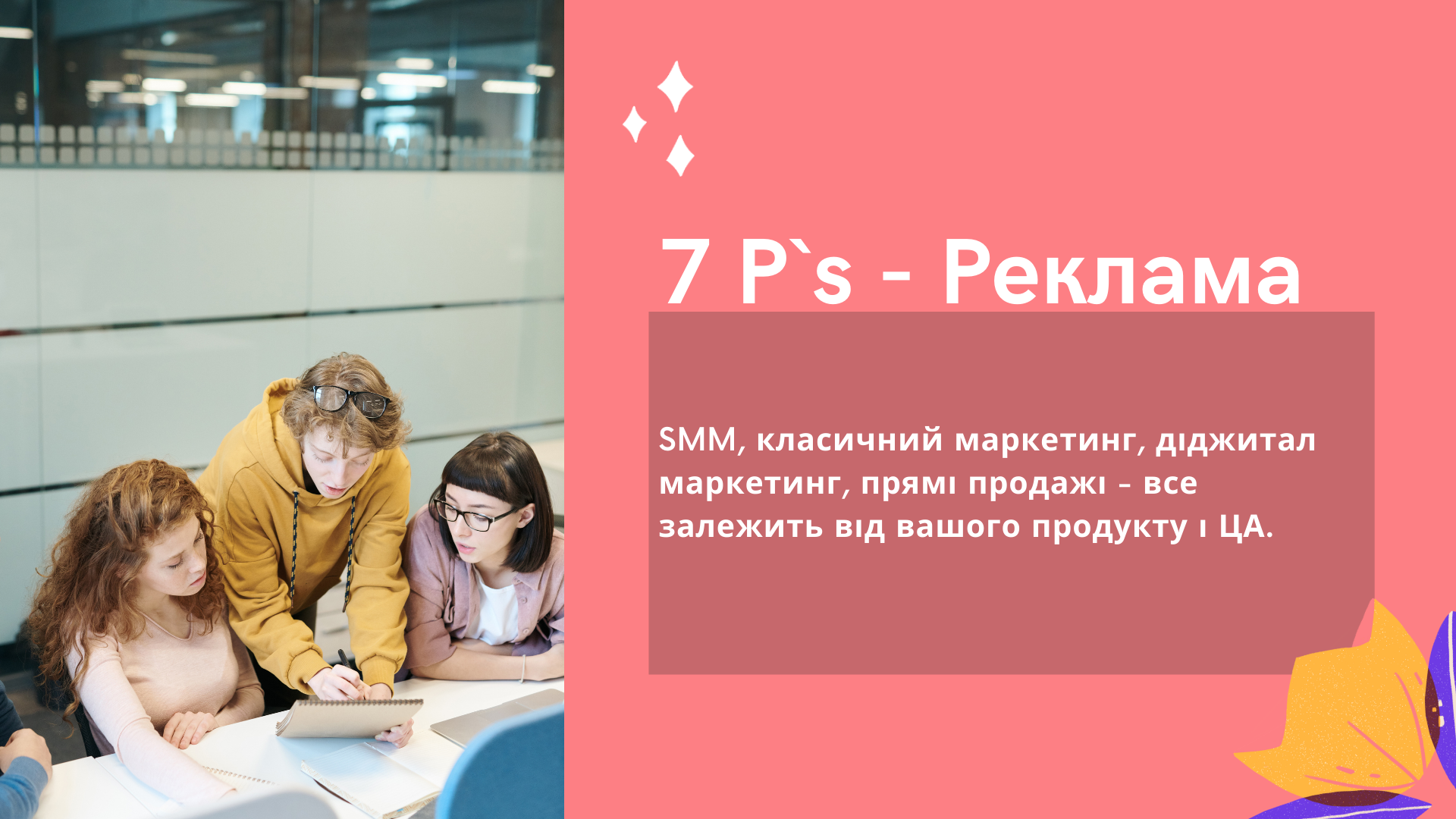 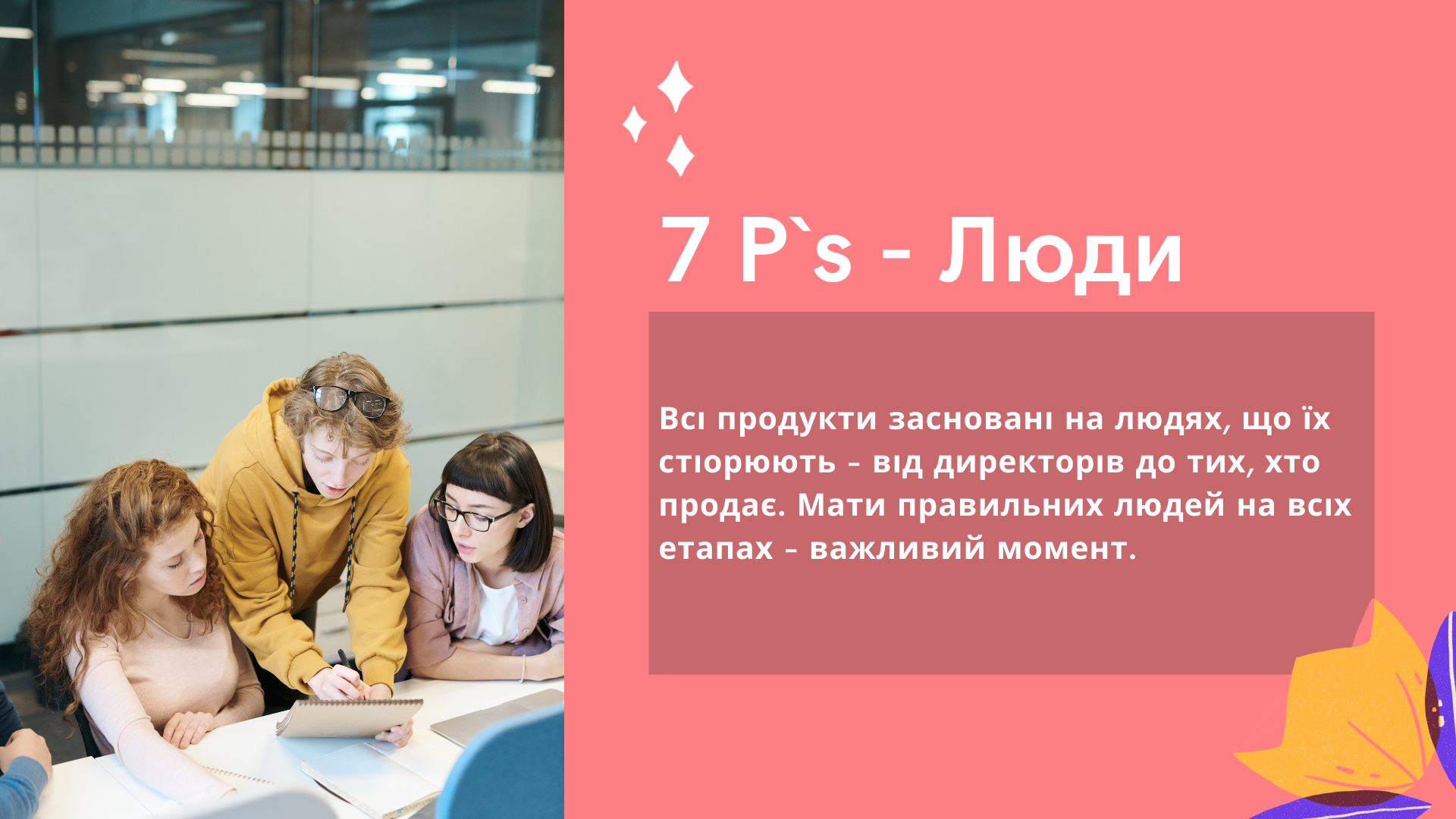 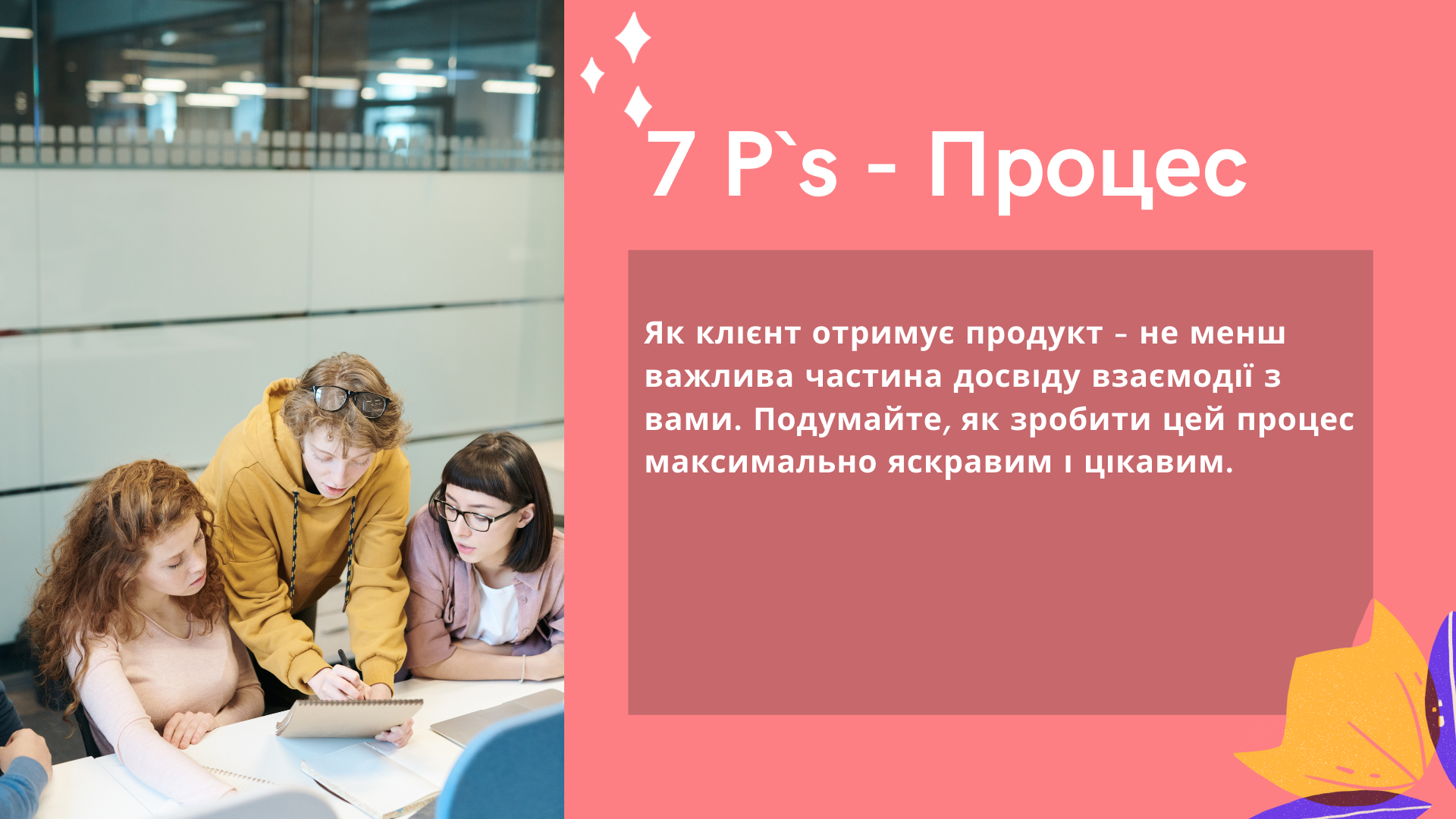 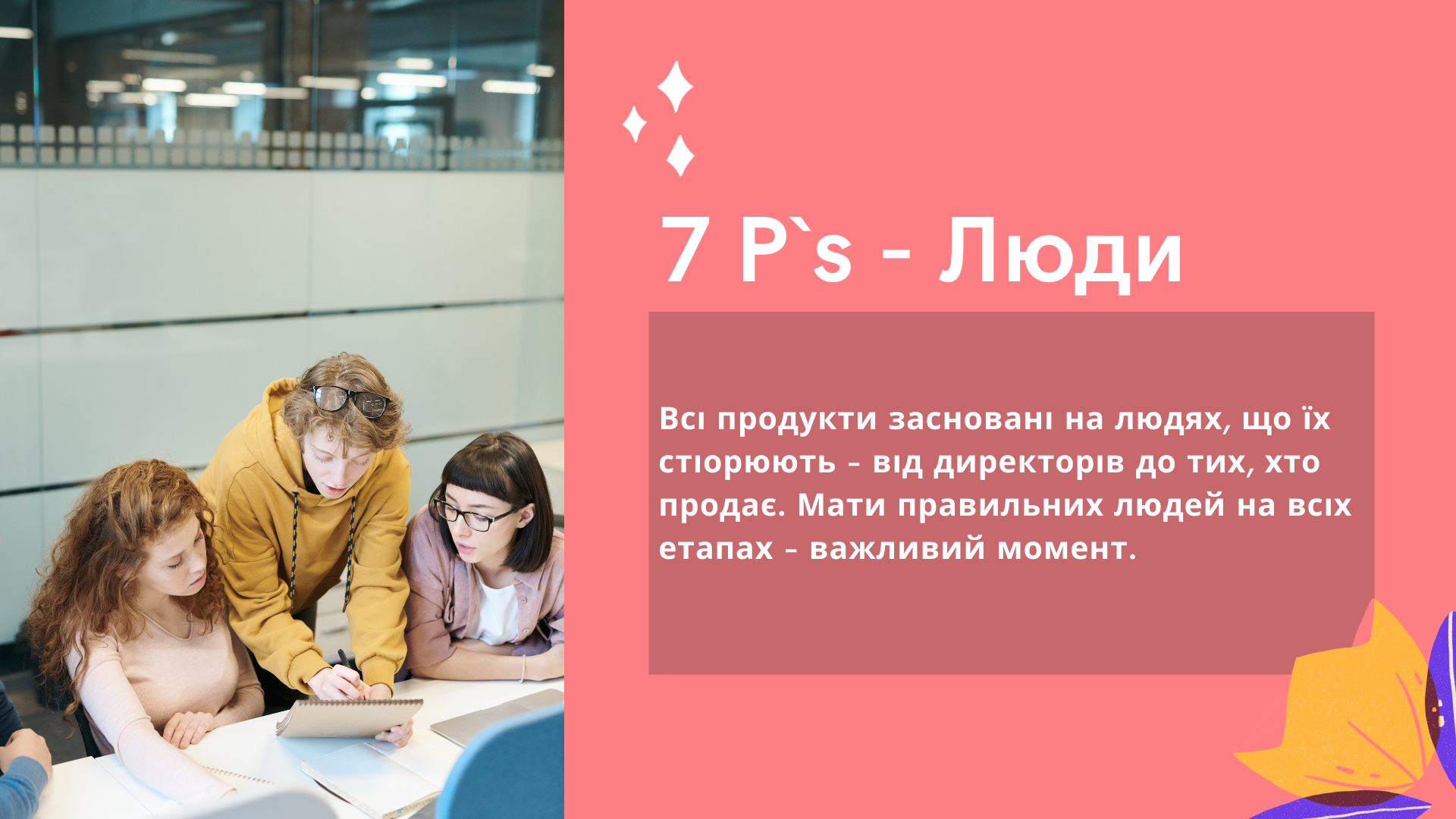 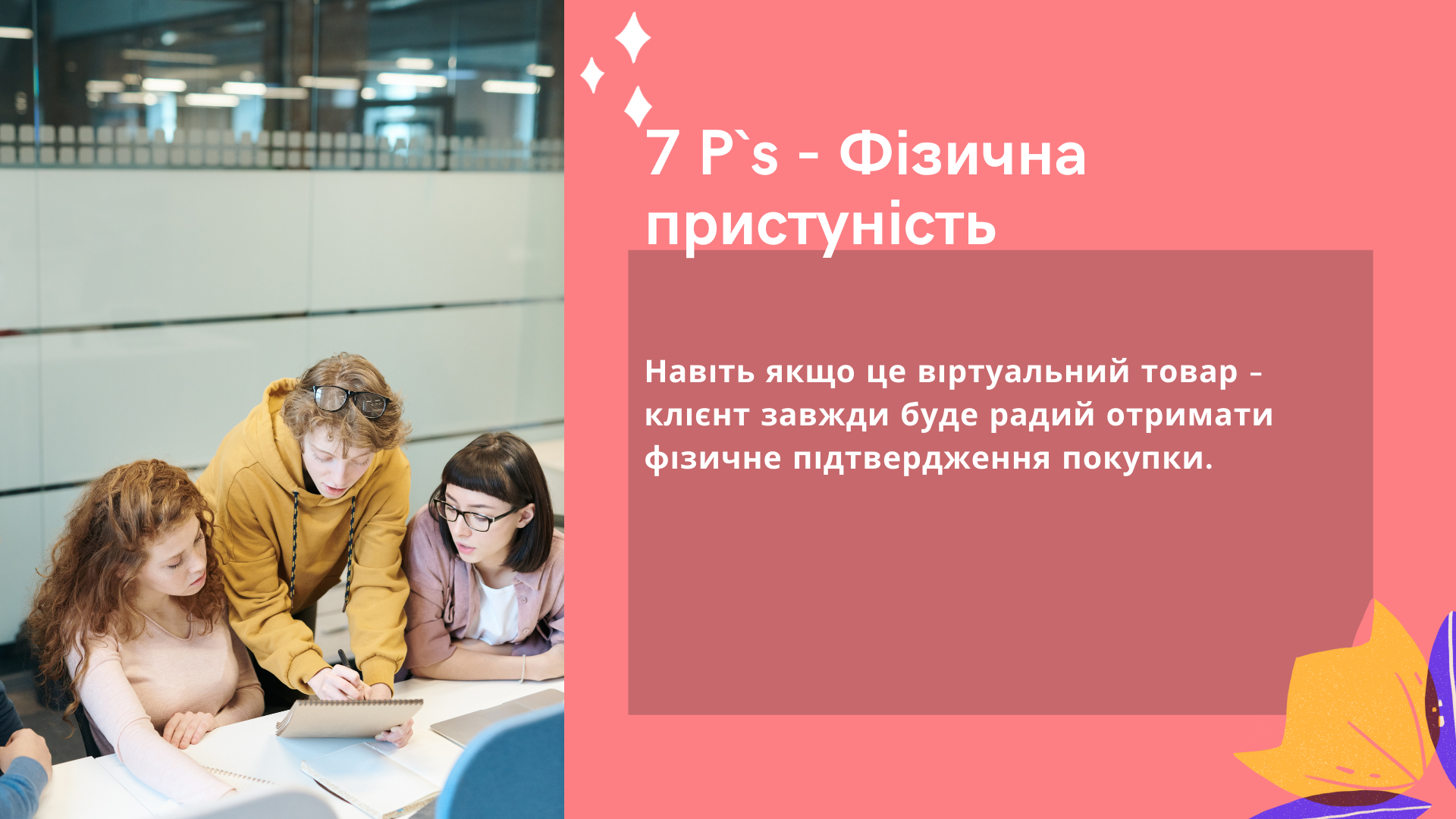 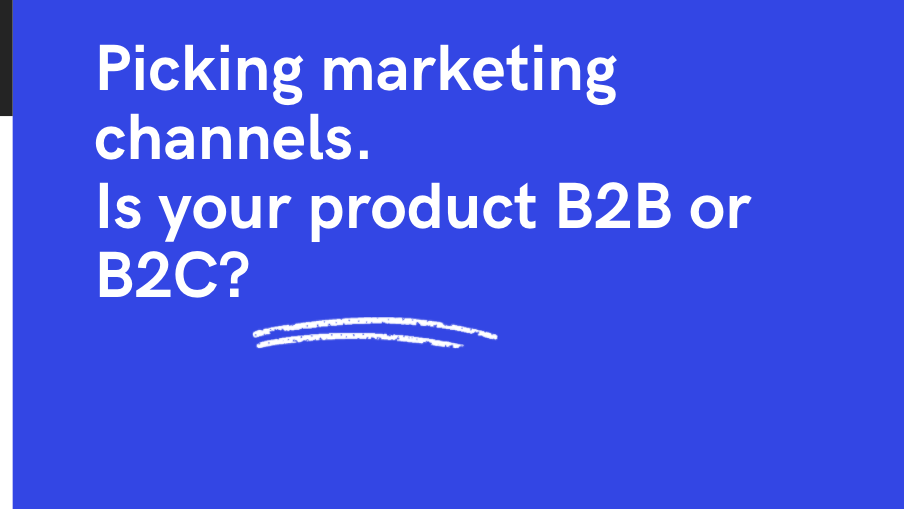 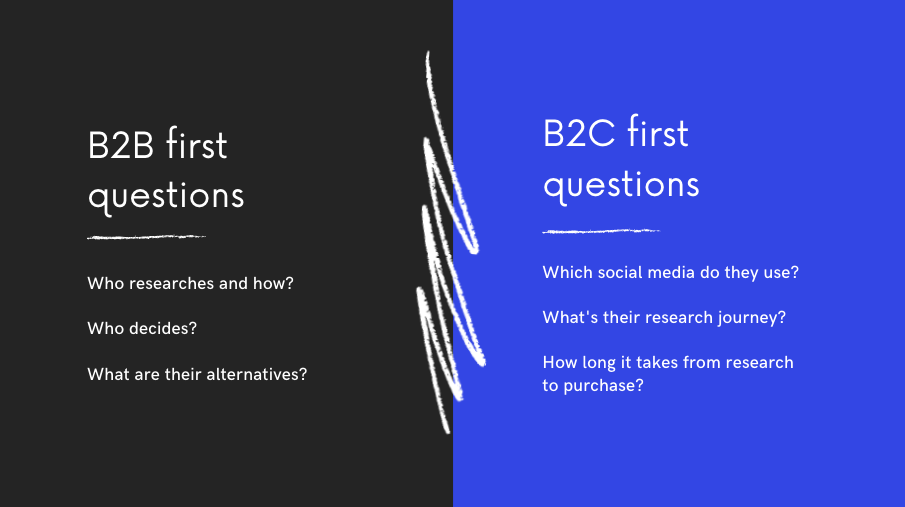